BCS Level 4 Certificate in Employment of Cryptography Syllabus
QAN 603/0892/8
Objectives
The ability to demonstrate a thorough knowledge of the theory underpinning cryptographic techniques, common applications and limitations 

A comprehensive knowledge of the practical deployment of cryptography, how it is applied to secure a range of common public technologies, data and networked systems; in addition to issues faced in their deployment and updating 

A thorough understanding of the legal issues relevant to cryptography; particularly when crossing national borders and regulatory frameworks in place in various jurisdictions
1. Theory of cryptographic techniques (40%, K3)
1.1 Describe cryptographic techniques and state their limitations
number systems
ciphers
asymmetric (public key) and symmetric
digital signatures
hashing
block cipher
Number Systems
We count in 10’s
Computers have only two states
Off
On
Therefore can only do binary

But we have better systems
Octal
Hexadecimal
Quantum
0
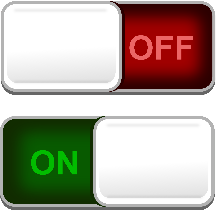 1
Number Systems
Mini Quiz
https://bit.ly/2tIhPwo
Combinations and Permutations
We use the term “combination” loosely, and usually in the wrong way

We say things like, “Hey, what’s your locker combination?” but what we really ought to be sayings is “Hey, what’s your locker permutation?”
The difference between combinations and permutations is ordering

With permutations we care about the order of the elements, whereas with combinations we don’t.
Combinations
Order of items does not matter
Two types
With repetition (3,5,1,8,5)
Without repetition (5,6,9,1,4,8)
Permutations
An ordered set of things or numbers
An ordered combination
Two types:
With repetition (2,2,2)
Without repetition (2,4,6)
With Repetition
Easiest to calculate
When a thing has n different types ... we have n choices each time!
For example: choosing 3 of those things, the permutations are:
n × n × n (n multiplied 3 times)
More generally: choosing r of something that has n different types, the permutations are:
n × n × ... (r times)
(In other words, there are n possibilities for the first choice, THEN there are n possibilities for the second choice, and so on, multiplying each time.)
Which is easier to write down using an exponent of r:
n × n × ... (r times) = nr
[Speaker Notes: Example: a combination lock, there are 10 numbers to choose from (0,1,2,3,4,5,6,7,8,9) and we choose 3 of them:
10 × 10 × ... (3 times) = 103 = 1,000 permutations]
Formula
So, the formula is simply:

nr

where n is the number of things to choose from, and we choose r of them, repetition is allowed, and order matters
Without Repetition
We must reduce the number of available choices each time

Example: what order could 16 pool balls be in? 


After choosing, say, number "14" we can't choose that specific ball again
Without Repetition
So, our first choice has 16 possibilities, and our next choice has 15 possibilities, then 14, 13, 12, 11, ... Etc
And the total permutations are:
16 × 15 × 14 × 13 × ... = 20,922,789,888,000

But maybe we don't want to choose them all, just 3 of them, and that is then:
16 × 15 × 14 = 3,360
Without Repetition
In other words, there are 3,360 different ways that 3 pool balls could be arranged out of 16 balls

Without repetition our choices get reduced each time

But how do we write that mathematically? 

Answer: we use the "factorial function“ 
(an exclamation mark)
Without Repetition - Factorials
The factorial function (symbol: !) just means to multiply a series of descending natural numbers
Examples:

    5! = 5 ×  4 × 3 × 2 × 1 = 120
    7! = 7 × 6 × 5 × 4 × 3 × 2 × 1 = 5,040
    1! = 1

Note: it is generally agreed that 0! = 1
It may seem funny that multiplying no numbers together gets us 1, but it helps simplify a lot of equations
Without Repetition - Factorials
[Speaker Notes: The 13 × 12 × ... etc gets "cancelled out", leaving only 16 × 15 × 14.]
Without Repetition - Factorials
Example
Example
Notation
Boolean Operations
Three important operations
AND

OR

NOT
AND
A AND B implies we need BOTH
A
A
X
B
X
C
B
AND Gate Circuit
https://www.petervis.com/Education/logic-gates/transistor-logic-and-gate.html
OR
A OR B implies either is required
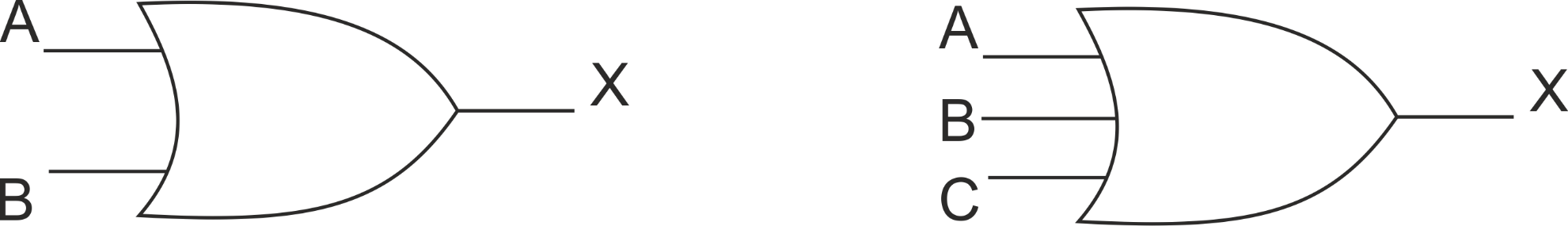 OR Gate Circuit
https://www.petervis.com/Education/logic-gates/transistor-logic-or-gate.html
NOT
A
X
NOT Gate Circuit
https://www.petervis.com/Education/logic-gates/transistor-logic-not-gate-inverter.html
One Time Passwords
A one-time password (OTP), also known as one-time pin or dynamic password, is a password that is valid for only one login session or transaction, on a computer system or other digital device
Started out as the One Time Pad
If executed correctly, it provides uncrack-able encryption
Co-inventor of the OTP was Gilbert Sandford Vernam, who lent his name to the Vernam cipher
An AT&T engineer, he developed and, in 1918 patented a system for cryptography using punched tapes to store a randomized key
Even so, the parameters of the OTP had not been defined
One Time Pad
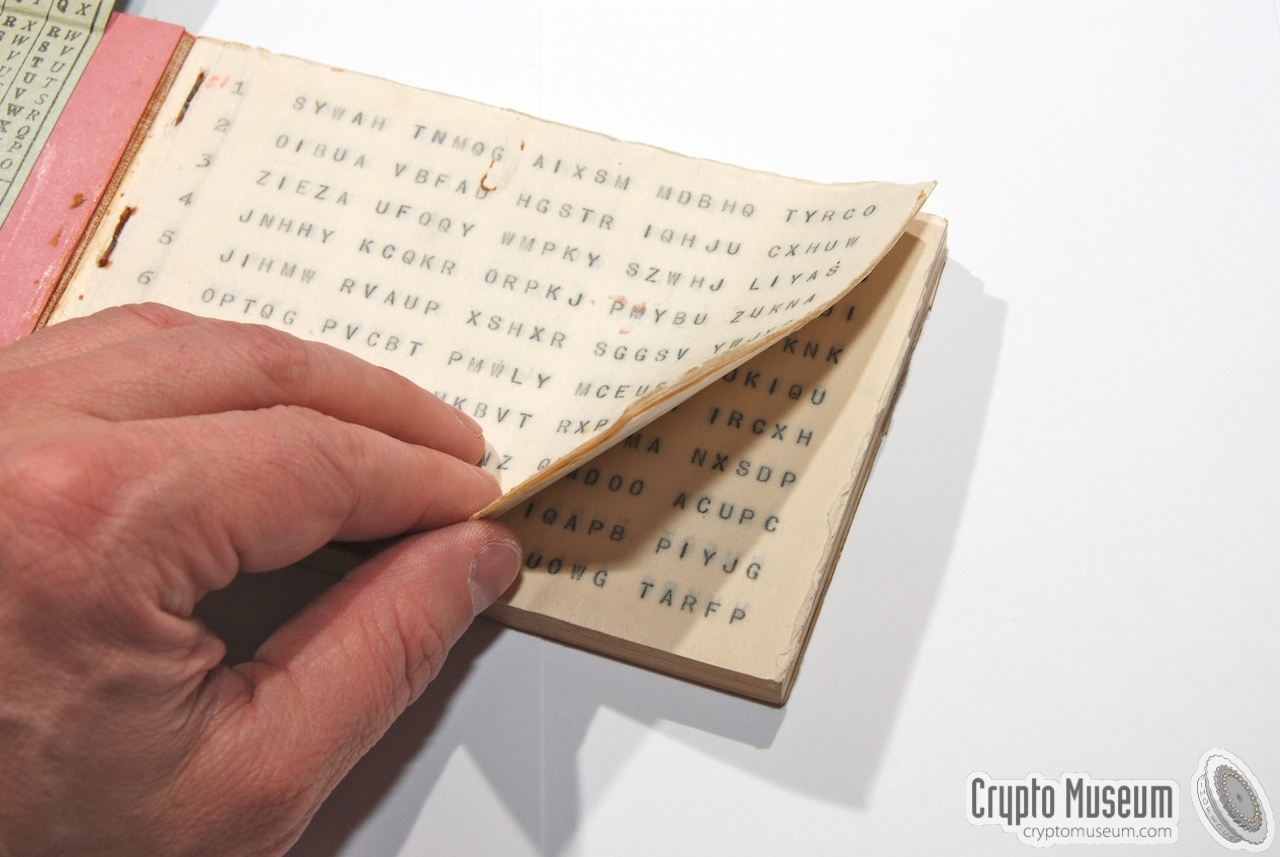 https://www.cryptomuseum.com/crypto/img/301277/005/full.jpg
One Time Passwords
One-time pads or one-time encryption is not to be confused with one-time keys (OTK) or one-time passwords (sometimes also denoted as OTP)
Such one-time keys, limited in size, are only valid for a single encryption session by some crypto-algorithm under control of that key
Small one-time keys are by no means unbreakable, because the security of the encryption depends on the crypto algorithm they are used for
Optimal Key Length
How long is a piece of string?
RSA (Rivest–Shamir–Adleman) claims that 1024-bit keys are likely to become crackable some time between 2006 and 2010 and that 2048-bit keys are sufficient until 2030
The NIST recommends 2048-bit keys for RSA
An RSA key length of 3072 bits should be used if security is required beyond 2030
Keys
Can only be used once
Authentication
Receivers cannot authenticate the message
Attacks on Passwords
Brute force
Dictionary
Rainbow table
Brute Force Attacks
A brute force attack is a trial-and-error method used to obtain information such as a user password or personal identification number (PIN)
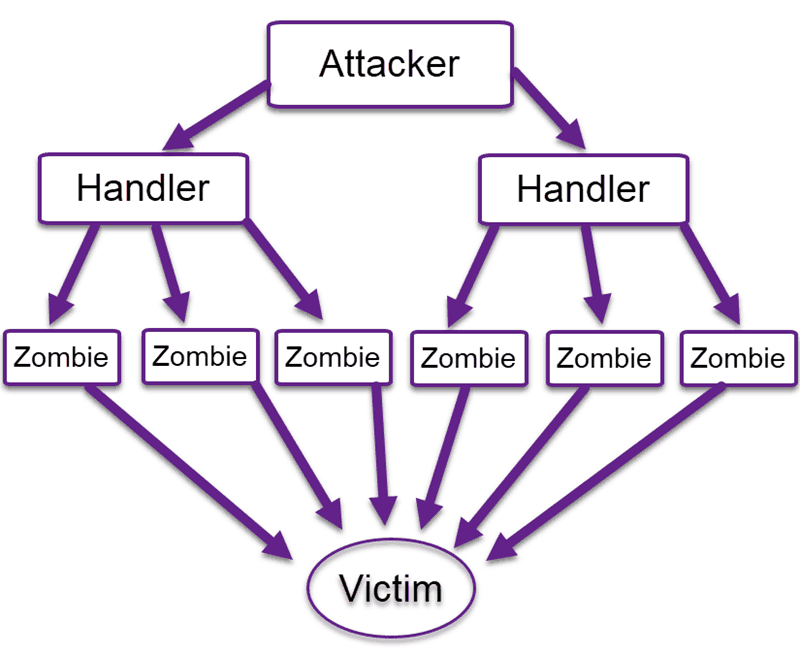 Brute Force Attacks
In a brute force attack, automated software is used to generate a large number of consecutive guesses as to the value of the desired data
Brute Force Attacks
Brute force attacks may be used by criminals to crack encrypted data, or by security analysts to test an organization's network security
Brute Force Attacks
A brute force attack is also known as brute force cracking or simply brute force
Task - Break the Password
Navigate to http://cyberslo0th.co.uk/train/cyber01.php
The username is PeterPan
Guess the password
Make a list of all the combinations you have tried

You have 5 minutes to break this!!!!
Dictionary Attacks
A dictionary attack is a method of breaking into a password-protected computer or server by systematically entering every word in a dictionary as a password
A dictionary attack can also be used in an attempt to find the key necessary to decrypt an encrypted message or document
Dictionary attacks work because many computer users and businesses insist on using ordinary words as passwords
Dictionary attacks are rarely successful against systems that employ multiple-word phrases, and unsuccessful against systems that employ random combinations of uppercase and lowercase letters mixed up with numerals
Tools
Can use tools such as:
Hydra
Quickly runs through a large number of password combinations, either simple brute force or dictionary-based

It can attack more than 50 protocols and multiple operating systems

Hydra is an open platform; the security community and attackers constantly develop new modules
Aircrack-ng
Can be used on Windows, Linux, iOS, and Android

It uses a dictionary of widely used passwords to breach wireless networks
L0phtCrack
A tool for cracking Windows passwords

It uses rainbow tables, dictionaries, and multiprocessor algorithms
Tools
Can use tools such as:
Ncrack
A tool for cracking network authentication

It can be used on Windows, Linux, and BSD
Hashcat
Works on Windows, Linux, and Mac OS

Can perform simple brute force, rule-based, and hybrid attacks
DaveGrohl
An open-source tool for cracking Mac OS

Can be distributed across multiple computers
John the Ripper
Runs on 15 different platforms including Unix, Windows, and OpenVMS

Tries all possible combinations using a dictionary of possible passwords
Rainbow Tables
A rainbow table is a database that is used to gain authentication by cracking the password hash

It is a precomputed dictionary of plaintext passwords and their corresponding hash values that can be used to find out what plaintext password produces a particular hash
Rainbow Tables
Since more than one text can produce the same hash, it’s not important to know what the original password really was, as long as it produces the same hash
Rainbow Tables
A rainbow table attack eliminates this need by already computing hashes of the large set of available strings
Task – Break the Password
Navigate to http://cyberslo0th.co.uk/train/cyber02.php
The username is PeterPan
Guess the password
Make a list of all the combinations you have tried

You have 5 minutes to break this!!!!
Task – Break the Password
Navigate to http://cyberslo0th.co.uk/train/cyber03.php
The username is PeterPan
Guess the password which is in hashed form
Create a rainbow table of common words
Check off all the combinations you have tried

You have 5 minutes to break this!!!!
Ciphers
In cryptography, a cipher (or cypher) is an algorithm for performing encryption or decryption—a series of well-defined steps that can be followed as a procedure

An alternative, less common term is encipherment

To encipher or encode is to convert information into cipher or code
Asymmetric (public key) and Symmetric
Symmetric encryption is a type of encryption where only one key (a secret key) is used to both encrypt and decrypt electronic information
The entities communicating via symmetric encryption must exchange the key so that it can be used in the decryption process
Asymmetric ciphers are also referred to as ciphers with public and private keys
They use two keys, one for encryption of messages and the other one during decryption
Symmetric
There are two types of symmetric encryption algorithms:

Block algorithms

Stream algorithms
Symmetric Encryption
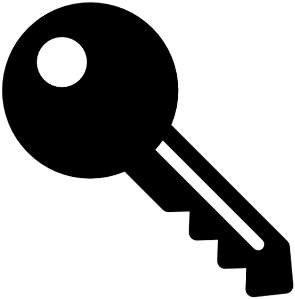 Secret Key
Secret Key
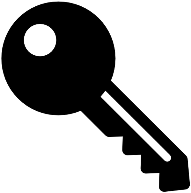 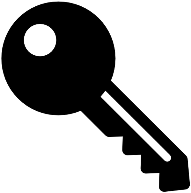 Same Key
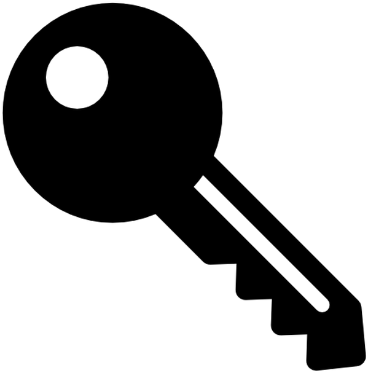 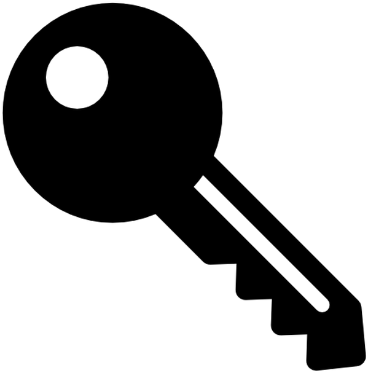 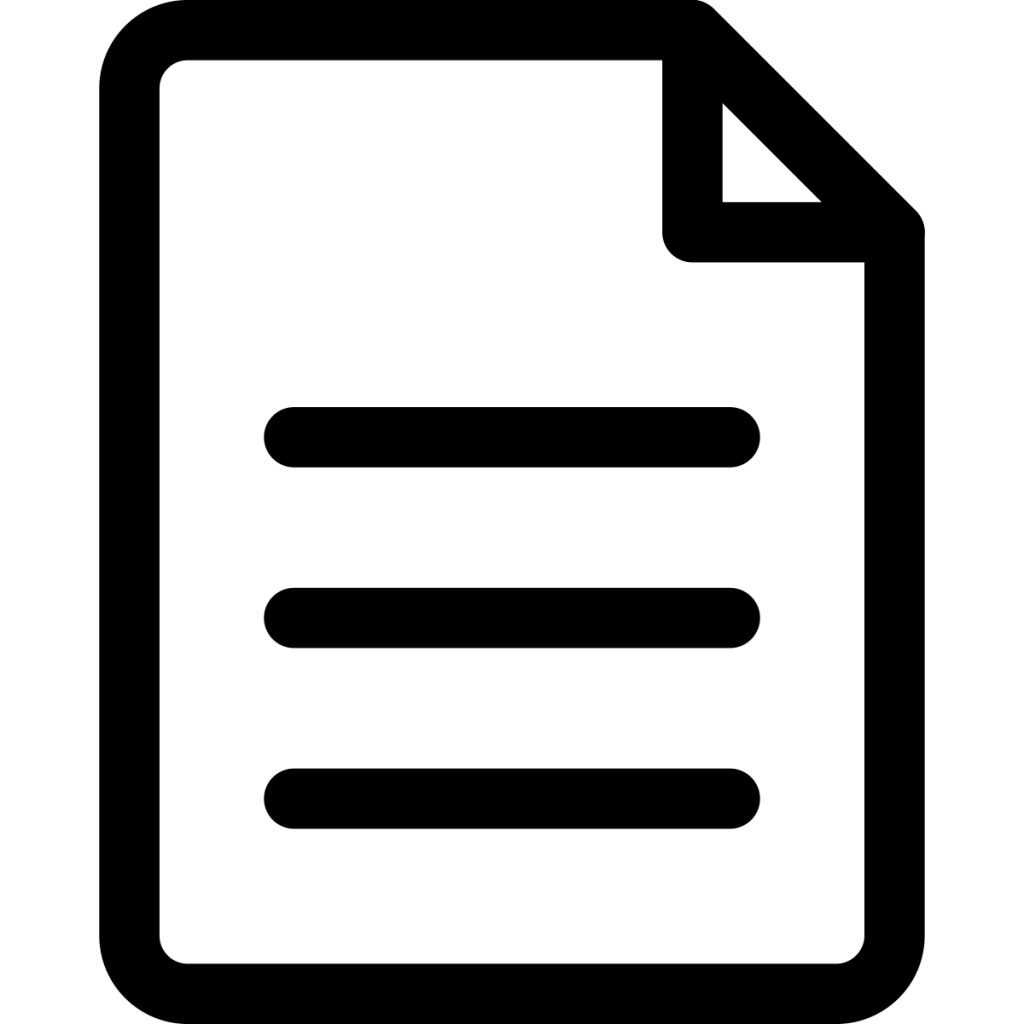 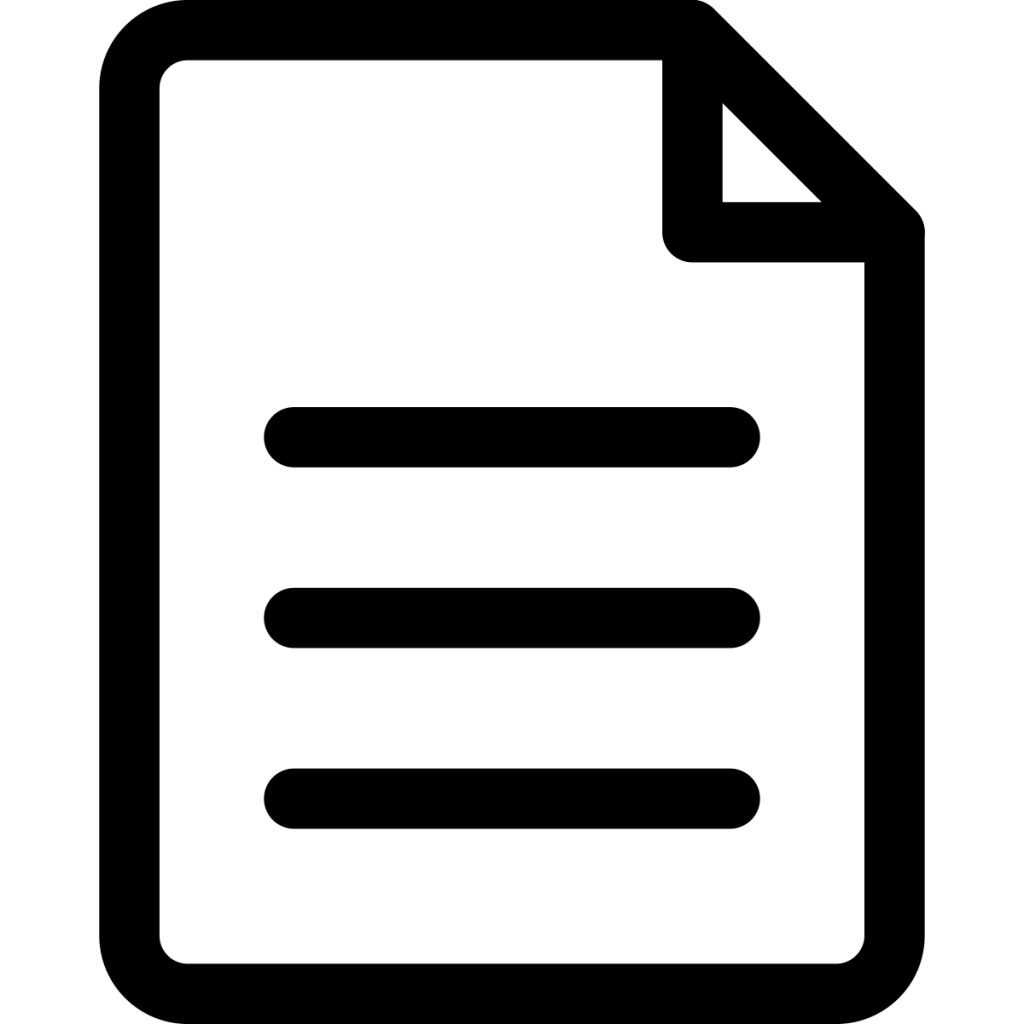 A5P*@.
T3=%/MT
F0A@2!!
1YPR45^0
Decryption
Encryption
Plain Text
Plain Text
Cipher Text
Symmetric Encryption
This is the simplest kind of encryption that involves only one secret key to cipher and decipher information
Symmetrical encryption is an old and best-known technique. It uses a secret key that can either be a number, a word or a string of random letters
It is a blended with the plain text of a message to change the content in a particular way
The sender and the recipient should know the secret key that is used to encrypt and decrypt all the messages
Blowfish, AES, RC4, DES, RC5, and RC6 are examples of symmetric encryption
The most widely used symmetric algorithm is AES-128, AES-192, and AES-256.
The main disadvantage of the symmetric key encryption is that all parties involved have to exchange the key used to encrypt the data before they can decrypt it
Symmetric - Block algorithms
Set lengths of bits are encrypted in blocks of electronic data with the use of a specific secret key

As the data is being encrypted, the system holds the data in its memory as it waits for complete blocks

Encrypting large messages uses block chaining
Block Chaining - Encryption
Block Chaining - Decryption
Symmetric - Stream algorithms
Data is encrypted as it streams instead of being retained in the system’s memory
Symmetric
Some examples of symmetric encryption algorithms include:
AES (Advanced Encryption Standard)
DES (Data Encryption Standard)
IDEA (International Data Encryption Algorithm)
Blowfish (Drop-in replacement for DES or IDEA)
RC4 (Rivest Cipher 4)
RC5 (Rivest Cipher 5)
RC6 (Rivest Cipher 6)
AES, DES, IDEA, Blowfish, RC5 and RC6 are block ciphers
RC4 is stream cipher
DES
In “modern” computing, DES was the first standardized cipher for securing electronic communications, and is used in variations (e.g. 2-key or 3-key 3DES)

The original DES is not used anymore as it is considered too “weak”, due to the processing power of modern computers

Even 3DES is not recommended by NIST and PCI DSS 3.2, just like all 64-bit ciphers

However, 3DES is still widely used in EMV chip cards
AES
The most commonly used symmetric algorithm is the Advanced Encryption Standard (AES), which was originally known as Rijndael
This is the standard set by the U.S. National Institute of Standards and Technology in 2001 for the encryption of electronic data announced in U.S. FIPS PUB 197
This standard supersedes DES, which had been in use since 1977
Under NIST, the AES cipher has a block size of 128 bits, but can have three different key lengths as shown with AES-128, AES-192 and AES-256
Task – Encryption and Decryption
Navigate to http://cyberslo0th.co.uk/train/index.php
Try different words or strings and encrypt them
Try the same word many different times
What do you notice?
Asymmetric Encryption
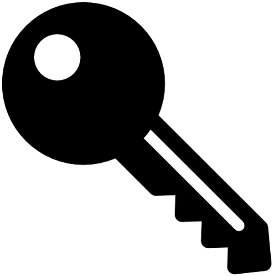 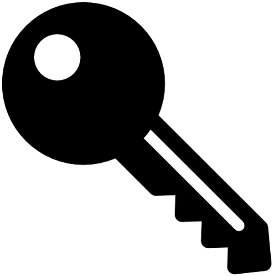 Secret Key
Secret Key
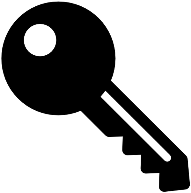 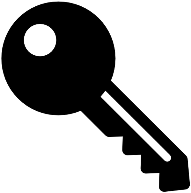 Different Keys
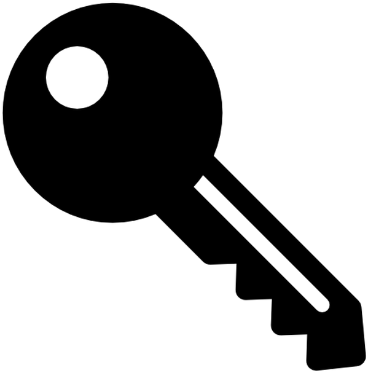 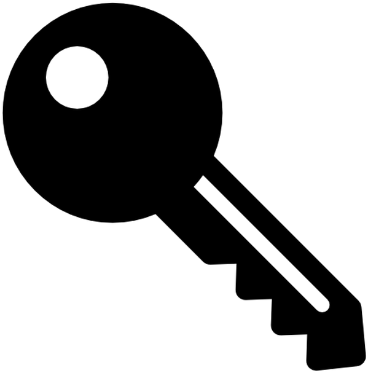 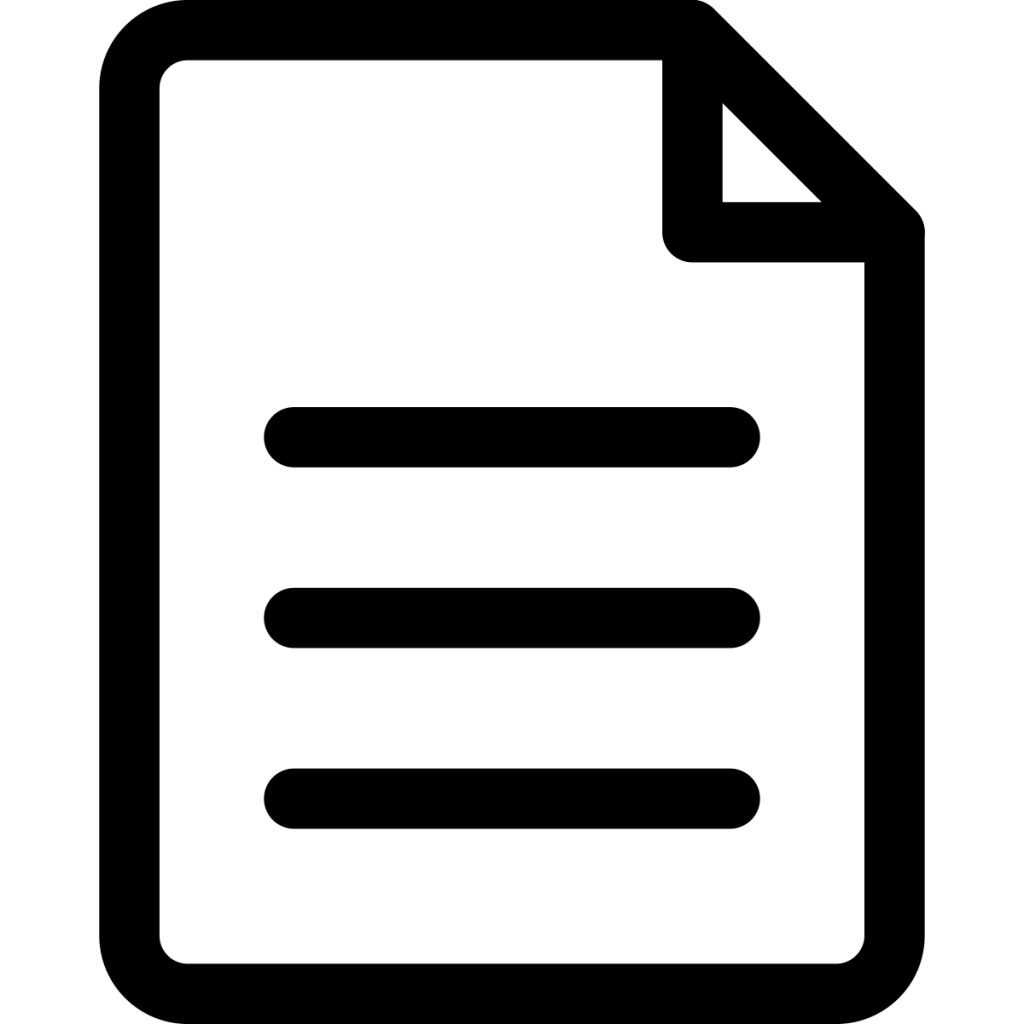 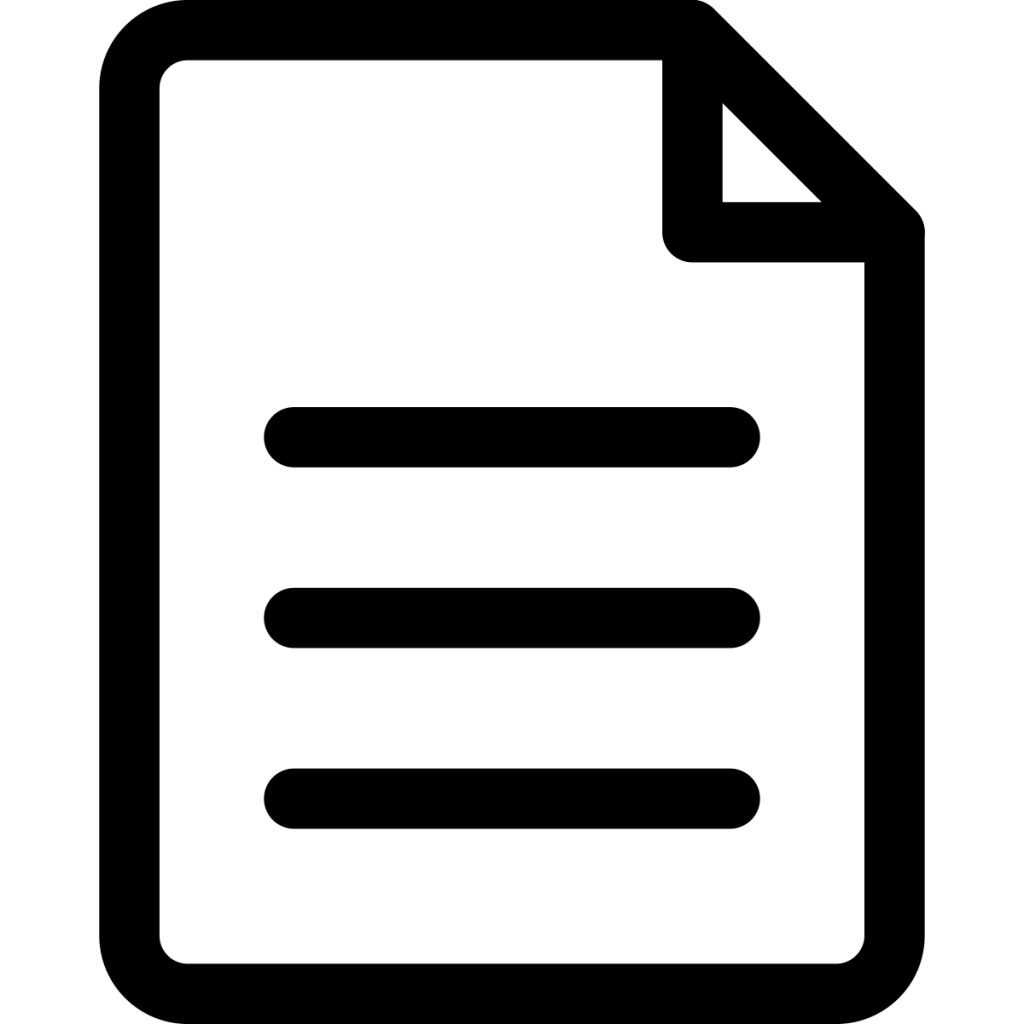 A5P*@.
T3=%/MT
F0A@2!!
1YPR45^0
Decryption
Encryption
Plain Text
Plain Text
Cipher Text
Asymmetric
Asymmetric Encryption encrypts and decrypts the data using two separate yet mathematically connected cryptographic keys
These keys are known as a ‘Public Key’ and a ‘Private Key’
Together, they’re called a ‘Public and Private Key Pair’
Asymmetric Encryption uses two distinct, yet related keys
One key, the Public Key, is used for encryption and the other, the Private Key, is for decryption
As implied in the name, the Private Key is intended to be private so that only the authenticated recipient can decrypt the message
Everyone can see me
Public Key
Differences
Digital Signatures
A digital signature is a process that guarantees that the contents of a message have not been altered in transit
When you or the server, digitally sign a document, you add a one-way hash (encryption) of the message content using your public and private key pair
Hashing
Hashing is generating a value or values from a string of text using a mathematical function 

Hashing is one way to enable security during the process of message transmission when the message is intended for a particular recipient only

A formula generates the hash, which helps to protect the security of the transmission against tampering 

Hashing is also a method of sorting key values in a database table in an efficient manner
Block Ciphers
A block cipher is a method of encrypting text (to produce ciphertext) in which a cryptographic key and algorithm are applied to a block of data (for example, 64 contiguous bits) at once as a group rather than to one bit at a time

The main alternative method, used much less frequently, is called the stream cipher
Internet Key Exchange
Internet Key Exchange (IKE) is the protocol used to set up a secure, authenticated communications channel between two parties
IKE typically uses X.509 PKI certificates for authentication and the Diffie–Hellman key exchange protocol to set up a shared session secret
IKE is part of the Internet Security Protocol (IPSec) which is responsible for negotiating security associations (SAs), which are a set of mutually agreed-upon keys and algorithms to be used by both parties trying to establish a VPN connection/tunnel
IKE - Phases
IKE is comprised of two phases:
In phase 1, IKE creates an authenticated, secure channel between the two IKE peers
This is done using the Diffie-Hellman key agreement protocol
IKE supports multiple authentication methods as part of the phase 1 exchange
Methods include:
Pre-shared keys. A key value entered into each peer manually (out of band) and used to authenticate the peer
RSA signatures. Uses a digital certificate authenticated by an RSA signature
RSA encrypted nonces. Uses RSA encryption to encrypt a nonce value (a random number generated by the peer).
In phase 2, IKE negotiates the IPSec security associations and generates the required key material for IPSec
Threats To Key Generation Algorithms
Birthday
Replay
Side channel
Traffic analysis
Birthday
[Speaker Notes: a preimage attack on cryptographic hash functions tries to find a message that has a specific hash value. A cryptographic hash function should resist attacks on its preimage (set of possible inputs). In the context of attack, there are two types of preimage resistance: 

preimage resistance: for essentially all pre-specified outputs, it is computationally infeasible to find any input that hashes to that output, i.e., given y, it is difficult to find an x such that h(x) = y
second-preimage resistance: it is computationally infeasible to find any second input which has the same output as that of a specified input, i.e., given x, it is difficult to find a second preimage x′ ≠ x such that h(x) = h(x′)]
Replay
In this attack an adversary records a communication session and replays the entire session, or a portion thereof, at some later point in time
A replay attack (also known as playback attack) is a form of network attack in which a valid data transmission is maliciously or fraudulently repeated or delayed
A replay attack occurs when a cybercriminal eavesdrops on a secure network communication, intercepts it, and then fraudulently delays or resends it to misdirect the receiver into doing what the hacker wants
The added danger of replay attacks is that a hacker doesn't even need advanced skills to decrypt a message after capturing it from the network
The attack could be successful simply by resending the whole thing
Side Channel
A side-channel attack (SCA) is a security exploit that involves collecting information about what a computing device does when it is performing cryptographic operations and using that information to reverse engineer the device's cryptography system
Side channel attacks can reveal secrets during program execution, or change the behaviour of a program
Without profound knowledge of these attacks it is hard to defend code effectively
Whereas traditional secure programming methods focus mostly on input validation and output control, side channel security requires pervasive protection throughout the code
Side Channel Attack
Traffic Analysis
Traffic analysis is the process of intercepting and examining messages in order to deduce information from patterns in communication, which can be performed even when the messages are encrypted
1.2 Specific Context and Application Areas
Differentiate popular ciphers for their specific use in a variety of applications
Understand the Internet key exchange and how the key values are calculated
Identify threats to key generation algorithms and the use of best practices for their protection
Describe the use of symmetric & asymmetric encryptions in their specific context and application areas
Differentiate popular ciphers for their specific use
block ciphers
stream ciphers
Block Ciphers
A block cipher is one, which in contrast to a stream cipher which operates on each letter one-by-one, operates on blocks of characters
Typical sizes are 8 or 16 characters
So for example, the block cipher might work on 16 characters
It takes in a text of length 16, and uses so an algorithm to convert this to another block of text of length 16
A block cipher uses a symmetric key, that is decoding is done by using the same key (or obtained from it trivially) as the key for encoding
Block Ciphers
Data Encryption Standard 
Advanced Encryption Standard
DES
The Data Encryption Standard (DES) is a symmetric-key block cipher published by the National Institute of Standards and Technology (NIST).
DES is an implementation of a Feistel Cipher
It uses 16 round Feistel structure. The block size is 64-bit
Although the key length is 64-bit, DES has an effective key length of 56 bits, since 8 of the 64 bits of the key are not used by the encryption algorithm (function as check bits only)
DES
AES
With the DES looking insecure, it was time for a new algorithm
After Deep Crack’s breaking of DES, the US invited cryptographers to submit a new cipher to supersede DES
The Advanced Encryption Standard, or AES, is a symmetric block cipher chosen by the U.S. government to protect classified information and is implemented in software and hardware throughout the world to encrypt sensitive data
The winners were two Belgian cryptographers, Joan Daemen and Vincent Rijmen, who created the cipher they called “Rijndael” (pronounced something like “Rhine-dahl”) which was adopted as the new national standard in 2002
This is called the Advanced Encryption Standard and is in use for classified material worldwide
AES
Stream Ciphers
A stream cipher is one in which we encrypt each letter one-by-one, and change the encryption after each letter
A key of a reasonably large size (maybe hundreds of characters long) is chosen and this is used to generate a pseudorandom key which we then use
Not much used in modern cryptography
The main alternative method is the block cipher in which a key and algorithm are applied to blocks of data rather than individual bits in a stream
Internet Key Exchange
Internet Key Exchange (IKE, sometimes IKEv1 or IKEv2, depending on version) is the protocol used to set up a security association (SA) in the IPsec protocol suite
IKE builds upon the Oakley protocol and ISAKMP and how the key values are calculated
1.3 Using  Cryptographic Techniques
Password verification
Digital signatures
Virtual private networks (vpns)
Tunnelling
Encapsulating and carrier protocols
Ipsec
Password Verification
A password is a string of characters used to verify the identity of a user during the authentication process
Passwords are typically used in conjuncture with a username; they are designed to be known only to the user and allow that user to gain access to a device, application or website
Passwords can vary in length and can contain letters, numbers and special characters
Other terms that can be used interchangeably are passphrase for when the password uses more than one word, and passcode and passkey for when the password uses only numbers instead of a mix of characters, such as a personal identification number
Password Strength
Password strength is a numerically expressed measure of how uncrackable a password is by considering the length and complexity of the password
Since password strength is measured by length and complexity, would it be safe to simply follow the generally recommended guidelines—use more than 8 characters and mix numbers, symbols, upper and lowercase letters
Altogether, there are 96 possible characters when choosing from A to Z in both upper and lowercase, 0-9, and all available keyboard symbols
A password with 8 characters could be any one of these 96, taken to the eighth power for the varying patterns
That means over 7,200 trillion password options!
Not even a computer could easily handle cracking a password with that type of complexity!
Digital Signatures
A digital signature is a mathematical technique used to validate the authenticity and integrity of a message, software or digital document
A process that guarantees that the contents of a message have not been altered in transit
When you, the server, digitally sign a document, you add a one-way hash (encryption) of the message content using your public and private key pair
Digital signatures guarantee that an electronic document is authentic
VPNs
A VPN is a private network that uses a public network to connect two or more remote sites
Instead of using dedicated connections between networks, VPNs use virtual connections routed (tunneled) through public networks
A VPN provides a means by which remote computers communicate securely across a public WAN such as the Internet
We will look at:
IPSec VPN
SSH VPN
SSL/TLS VPN
IPSEC VPN
IPsec VPN is a protocol, consists of set of standards used to establish a VPN connection
IPsec is a suite of related protocols for cryptographically securing communications at the IP Packet Layer
IPsec also provides methods for the manual and automatic negotiation of security associations (SAs) and key distribution, all the attributes for which are gathered in a domain of interpretation (DOI)
The IPsec DOI is a document containing definitions for all the security parameters required for the successful negotiation of a VPN tunnel—essentially, all the attributes required for SA and IKE negotiations
See RFC 2407 and RFC 2408 for more information
SSH
SSH stands for Secure Shell
SSH and VPNs both allow you to access computers remotely, but they do it in different ways
SSH connects you to a specific machine
A VPN will connect you to a network
SSH is used to transfer unencrypted traffic over a network through an encrypted channel, essentially building a tunnel that can carry any type of packet
SSH is mostly used for small file transfers and remote server uploads, though it does have a number of uses beyond the terminal window
SSH VPN
Just SSH over VPN
SSH is unencrypted and slow
VPN is encrypted and quicker
SSL VPN
Secure Sockets Layer virtual private network
An SSL VPN is a type of virtual private network that uses the Secure Sockets Layer protocol - or, more often, its successor, the Transport Layer Security (TLS) protocol - in standard web browsers to provide secure, remote-access VPN capability
SSL VPN enables devices with an internet connection to establish a secure remote-access VPN connection with a web browser
An SSL VPN connection uses end-to-end encryption (E2EE) to protect data transmitted between the endpoint device client software and the SSL VPN server through which the client connects securely to the internet
Tunnelling
In computer networks, a tunneling protocol is a communications protocol that allows for the movement of data from one network to another
It involves allowing private network communications to be sent across a public network (such as the Internet) through a process called encapsulation
Tunnelling
Because tunneling involves repackaging the traffic data into a different form, perhaps with encryption as standard, it can hide the nature of the traffic that is run through a tunnel
The tunneling protocol works by using the data portion of a packet (the payload) to carry the packets that actually provide the service
Tunneling uses a layered protocol model such as those of the OSI or TCP/IP protocol suite, but usually violates the layering when using the payload to carry a service not normally provided by the network
Tunnelling - Uses
A tunneling protocol may, for example, allow a foreign protocol to run over a network that does not support that particular protocol, such as running IPv6 over IPv4.
Another important use is to provide services that are impractical or unsafe to be offered using only the underlying network services, such as providing a corporate network address to a remote user whose physical network address is not part of the corporate network
Users can also use tunneling to "sneak through" a firewall, using a protocol that the firewall would normally block, but "wrapped" inside a protocol that the firewall does not block, such as HTTP
If the firewall policy does not specifically exclude this kind of "wrapping", this trick can function to get around the intended firewall policy (or any set of interlocked firewall policies)
Encapsulating and Carrier Protocols
Most VPNs use the concept of tunneling to create a private network that extends across the Internet
The tunneling process requires three different protocols:
Carrier protocol - The network protocol used to transport the final encapsulation
Encapsulating protocol - The protocol used to provide the new packet around the original data packet. Examples: IPSec, GRE, L2F, L2TP, PPTP
Passenger protocol - The original data packet that’s been encapsulated. Examples: IP, IPX, NetBEUI
Routing Features for Network Connectivity
he main purpose of a router is to connect multiple networks and forward packets destined either for its own networks or other networks
A router is considered a layer-3 device because its primary forwarding decision is based on the information in the layer-3 IP packet, specifically the destination IP address
NAT (Network Address Translation)
Network Address Translation (NAT) is the process where a network device, usually a firewall, assigns a public address to a computer (or group of computers) inside a private network
It allows a single device to act as an Internet gateway for internal LAN clients by translating the clients' internal network IP Addresses into the IP Address on the NAT-enabled gateway device
The main use of NAT is to limit the number of public IP addresses an organization or company must use, for both economy and security purposes
NAT
NAT (Network Address Translation) - Features
NAT provides transparent and bi-directional connectivity between networks having arbitrary addressing schemes
NAT eliminates costs associated with host renumbering
NAT conserves IP addresses
NAT eases IP address management
Load balancing
NAT enhances network privacy
Address migration through translation
IP masquerading
NAT (Network Address Translation) - Functions
NAT was developed to deal with the IP exhaustion problem and to prevent the appearance of the IP black market
With network address translation, operators can assign private IPv4 and IPv6 addresses to clients, thereby reducing the use of global addresses
Carrier Grade NAT (CG-NAT) is responsible for the implementation of this functionality in the operator's network
NAT allows the router to determine which services are behind the router and must be accessible from the Internet so that users can use these services from there
In simple terms, this mechanism allows all local network devices (computers, tablets, smartphones) to use a single IP address of the external interface for connection to the Internet
IPsec
The IP security (IPSec) is an Internet Engineering Task Force (IETF) standard suite of protocols between 2 communication points across the IP network that provide data authentication, integrity, and confidentiality
It also defines the encrypted, decrypted and authenticated packets
Uses of IP Security –
IPsec can be used to do the following things:
To encrypt application layer data
To provide security for routers sending routing data across the public internet
To provide authentication without encryption, like to authenticate that the data originates from a known sender
To protect network data by setting up circuits using IPsec tunneling in which all data is being sent between the two endpoints is encrypted, as with a Virtual Private Network(VPN) connection
Hashes for Ensuring Payload Integrity
A hash value is a numeric value of a fixed length that uniquely identifies data
Hash values represent large amounts of data as much smaller numeric values, so they are used with digital signatures
You can sign a hash value more efficiently than signing the larger value
Hash values are also useful for verifying the integrity of data sent through insecure channels
The hash value of received data can be compared to the hash value of data as it was sent to determine whether the data was altered
1.4 Show how poorly applied cryptography can become a threat vector
ECB mode
Collision attacks
Algorithm problems
Key management problems
Identify vulnerabilities of encryption algorithms
Identify the block cipher ECB mode and the common problems associated with it
Describe the use of random number generation and specifically PRNG generator
 Explain the phases of cryptographic key management lifecycle 
Explain construct of the most common attacks
ECB mode
Collision attacks
Algorithm problems
Key management problems
Identify vulnerabilities of encryption algorithms
Identify the block cipher ECB mode and the common problems associated with it
Describe the use of random number generation and specifically PRNG generator
 Explain the phases of cryptographic key management lifecycle o generate; o distribute; o deploy;  o archive;  o destroy
Explain construct of the most common attacks: o version spoofing attack; o backtrack attack; o reverse protocol attack; version rollback attack
Threat Vectors
In cryptography, a block cipher mode of operation is an algorithm that uses a block cipher to provide information security such as confidentiality or authenticity

ECB mode
Collision attacks
Algorithm problems
Key management problems
ECB Mode
In cryptography, a block cipher mode of operation is an algorithm that uses a block cipher to provide information security such as confidentiality or authenticity
The simplest of the encryption modes is the Electronic Codebook (ECB) mode (named after conventional physical codebooks)
The message is divided into blocks, and each block is encrypted separately
ECB Mode
ECB Mode – Common Problems
The disadvantage of this method is a lack of diffusion
Diffusion means that if we change a single bit of the plaintext, then (statistically) half of the bits in the ciphertext should change, and similarly, if we change one bit of the ciphertext, then approximately one half of the plaintext bits should change
Since a bit can have only two states, when they are all re-evaluated and changed from one seemingly random position to another, half of the bits will have changed state
The idea of diffusion is to hide the relationship between the ciphertext and the plain text
This will make it hard for an attacker who tries to find out the plain text and it increases the redundancy of plain text by spreading it across the rows and columns; it is achieved through transposition of algorithm and it is used by block cipher only
ECB Mode – Common Problems
The disadvantage of this method is a lack of diffusion
Because ECB encrypts identical plaintext blocks into identical ciphertext blocks, it does not hide data patterns well
In some senses, it doesn't provide serious message confidentiality, and it is not recommended for use in cryptographic protocols at all
ECB mode can also make protocols without integrity protection even more susceptible to replay attacks, since each block gets decrypted in exactly the same way
[Speaker Notes: Not to be substituted for CONFUSION
Confusion means that each binary digit (bit) of the ciphertext should depend on several parts of the key, obscuring the connections between the two. 

The property of confusion hides the relationship between the ciphertext and the key. 

This property makes it difficult to find the key from the ciphertext and if a single bit in a key is changed, most or all the bits in the ciphertext will be affected. 

Confusion increases the ambiguity of ciphertext and it is used by both block and stream cipher. 

AES has both excellent confusion and diffusion]
Collision Attacks
A collision attack on a cryptographic hash tries to find two inputs producing the same hash value, i.e. a hash collision
This is in contrast to a preimage attack where a specific target hash value is specified
Is an attempt to find two input strings of a hash function that produce the same hash result
Because hash functions have infinite input length and a predefined output length, there is inevitably going to be the possibility of two different inputs that produce the same output hash
If two separate inputs produce the same hash output, it is called a collision
This collision can then be exploited by any application that compares two hashes together – such as password hashes, file integrity checks, etc.
Random Number Generation
To generate “true” random numbers, random number generators gather “entropy,” or seemingly random data from the physical world around them
For random numbers that don't really need to be random, they may just use an algorithm and a seed value
PRNG Generator
Pseudo Random Number Generator
What is the period?
What is the distribution?
PRNG
A Random Number Generator is a technology designed to generate a sequence that does not have any pattern, therefore appear to be random

Can be software or hardware based
Software Based
Software random generators (PRNG): 
Software RNGs use mathematical algorithms to generate random numbers, initializing the algorithm with a "seed" value derived from some repetitive operation in the computer, such as keystrokes, running processes, the computer's clock, or mouse movements
However, it is extremely difficult to come up with a completely random seed value, since most such operations only provide seeds with a small range of values
Hardware Based
Hardware random generators (TRNG):
Hardware RNGs do not require seeds because hardware random numbers are not computed values; they are not derived through a repeatable algorithm
Rather, hardware-generated random numbers are digitized snapshots of naturally occurring noise
Because there is no algorithm and no repeating sequences of numbers, even if a hacker could determine one number, he would not be able to use it to predict any future numbers
For this reason, hardware RNGs are known as Truly Random Number Generators, or TRNGs
PRNG - Period
The state is updated after each output
If the state has n bits after at least 2^n outputs the internal state must repeat which means that the PRNG produces the same sequence of outputs
Roughly speaking, the number of outputs until the internal state repeats is the period of a PRNG
PRNG - Distribution
PRNG Algorithms
The very first software algorithm to generate random numbers, was supposedly written in 1946 by John von Neumann, and is called the Middle Square Method
It's crazy simple
Enough so, you could execute it with a pencil, paper, and basic calculator
In this post, I'm going to cover the method, it's drawbacks, and an approach called the Weyl Sequence
PRNG Algorithms - Middle square
The algorithm is to start with an n-digit seed
The seed is squared, producing a 2n-digit result, zero-padded as necessary. The middle n-digits are then extracted from the result for the next seed
See? Simple
Let's look at an example:
Example
Middle  Square Problem
And we've reached the core problem with the middle square method- it has a tendency to converge, most likely to zero, but other numbers are possible, and in some cases a short loop
Of course, John von Neumann was aware of this problem, but he also preferred it that way
When the middle square method fails, it's immediately noticeable
But, it's also horribly biased and fails most statistical tests for randomness
Middle Square Weyl Sequence
A modern approach to an old problem is known as the Middle Square Weyl Sequence, from Hermann Weyl
Basically, a number is added to the square, then the middle bits are extracted from the result for the next seed
Let's first look at the C code, then look at a detailed explanation
Middle Square Weyl Sequence – C Code
#include 

uint64_t x = 0, w = 0

// Must be odd (least significant bit is "1"), and upper 64-bits non-zero
uint64_t s = 0xb5ad4eceda1ce2a9; // qualifying seed

// return 32-bit number
inline static uint32_t msws() {
    x *= x; // square the number
    w += s; // the weyl sequence
    x += w; // apply to x
    return x = (x>>32) | (x<<32); // return the middle 32-bits
}
Code Explanation
Let's dive into the code
This is a 32-bit PRNG using John von Neumann's Middle Square Method, starting with a 64-bit seed "s"
As the notes say, it must be an odd number, and the upper 64-bits must be non-zero. It must be odd, to ensure that "x" can be both odd and even
Recall- an odd plus an odd equals an even, and an odd plus an even equals an odd
Note that at the start, "x" is zero, so squaring it is also zero
But that's not a problem, because we are adding a non-zero number
During that time, the "w" variable is assigned
It's dynamically changed on every iteration, although "s" remains static
Finally, our return is a 32-bit number (because of the "inline static uint32_t" function width), but we're doing some bit-shifting
Supposedly, this is returning the middle 32-bits of our 64-bit "x", but that's not immediately clear
Detailed Explanation
See the Middle Square Weyl Sequence PRNG document on the Wiki
Algorithm Problems
In practice, the output from many common PRNGs exhibit artefacts that cause them to fail statistical pattern-detection tests
These include:
Shorter than expected periods for some seed states (such seed states may be called 'weak' in this context)
Lack of uniformity of distribution for large quantities of generated numbers;
Correlation of successive values
Poor dimensional distribution of the output sequence
The distances between where certain values occur are distributed differently from those in a random sequence distribution
Defects exhibited by flawed PRNGs range from unnoticeable (and unknown) to very obvious
Algorithm Problems
The first PRNG to avoid major problems and still run fairly quickly was the Mersenne Twister, which was published in 1998
Other high-quality PRNGs have since been developed (see Cloudflare lava lamp)
Key Management
Key management refers to management of cryptographic keys in a cryptosystem
This includes dealing with the generation, exchange, storage, use, crypto-shredding (destruction) and replacement of keys
It includes cryptographic protocol design, key servers, user procedures, and other relevant protocols
Key management concerns keys at the user level, either between users or systems
This is in contrast to key scheduling, which typically refers to the internal handling of keys within the operation of a cipher
Successful key management is critical to the security of a cryptosystem
It is the more challenging side of cryptography in a sense that it involves aspects of social engineering such as system policy, user training, organizational and departmental interactions, and coordination between all of these elements, in contrast to pure mathematical practices that can be automated
Phases of Cryptographic Key Management Lifecycle
The task of key management is the complete set of operations necessary to create, maintain, protect, and control the use of cryptographic keys
Keys have a life cycle; they’re “born,” live useful lives, and are retired
The typical encryption key lifecycle likely includes the following phases:
Key generation
Key registration
Key storage
Key distribution and installation
Key use
Key rotation
Key backup
Key recovery
Key revocation
Key suspension
Key destruction
See Key Management Lifecycle document on the Wiki
Constructs of the Most Common Attacks
We will be looking at:
Version spoofing attack
Backtrack attack
Reverse protocol attack
Version rollback attack 

I cannot find information on this at this time
1.5 Explain the significance and role of entropy in cryptography and discuss security problems associated with entropy
A candidate should be able to: 
Explain the concept of low entropy and its significance
Understand the importance of entropy in Microsoft OS and the role of entropy in security situations
Describe the use of most common cryptographic tools
Entropy
Entropy is the randomness collected by an operating system or application for use in cryptography or other uses that require random data
This randomness is often collected from hardware sources (variance in fan noise or HDD), either pre-existing ones such as mouse movements or specially provided randomness generators
A lack of entropy can have a negative impact on performance and security
Entropy is a measure of how unpredictable something is
In cryptography this is an important issue for two reasons
high entropy in keys makes them hard to guess
high entropy in messages makes it hard to know when your guess is correct
Entropy
Entropy
entropy = sum over messages of (probability of message  * - log(probability of message) )
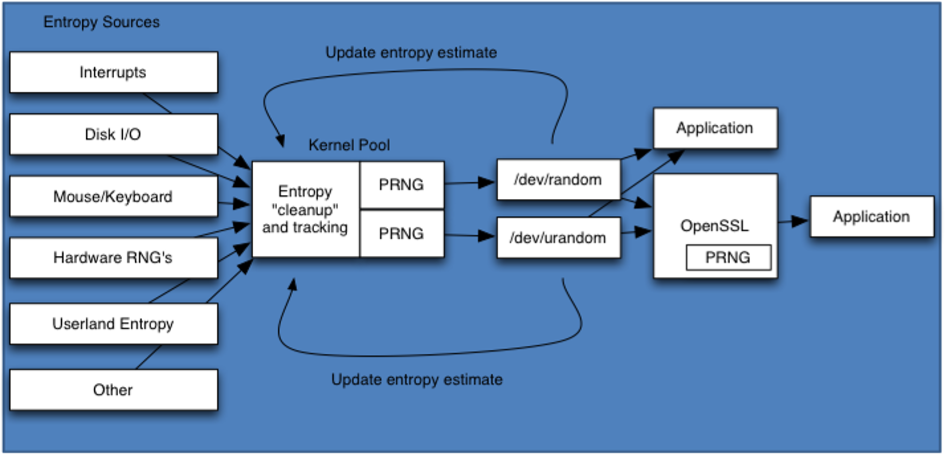 Concept of low entropy and its significance
If the internal state or seed of a PRNG is very limited, it could be easily brute force attacked
Importance of Entropy in Microsoft OS
Understand the importance of entropy in Microsoft OS and the role of entropy in security situations
Uses CryptoAPI to gather entropy
Windows's CryptoAPI uses the binary registry key HKEY_LOCAL_MACHINE\SOFTWARE\Microsoft\Cryptography\RNG\Seed to store a seeded value from all of its entropy sources
CryptoAPI is closed-source
For example, GnuPG, as of version 1.06, uses a variety of sources such as the number of free bytes in memory that combined with a random seed generates desired randomness it needs
Importance of Entropy In Microsoft OS
Newer version of Windows are able to use a variety of entropy sources:
    TPM if available and enabled on motherboard
    Entropy from UEFI interface (if booted from UEFI)[16]
    RdRand CPU instruction if available
    Hardware system clock (RTC)
    OEM0 ACPI table content
Most common cryptographic tools
LastPass
Probably one of the most popular password manager tools out there, LastPass can be used for free with limited features, but will still secure your passwords and personal data
Using an encryption software tool like this one, you’ll no longer have to remember or note a password in a notebook or any other physical place
Bitlocker
While there are many encryption tools available you can use to encrypt your data locally, most users prefer to use Microsoft’s BitLocker software
You can either use it to encrypt a particular disk partition or the entire hard disk
BitLocker is a full-disk encryption tool built-in in the latest Windows operating systems (Windows 10), which uses AES (128 and 256-bit) encryption to encrypt data on the drives
Most common cryptographic tools
VeraCrypt
Another free encryption software tool you can use which is available for Windows, OS X and Linux operating systems
Works similar to Bitlocker and supports AES
FileVault 2
Looking to encrypt your data stored on devices featuring macOS and Mac hardware? FileVault 2 is a free encryption software tool worth checking out
Just like BitLocker and VeraCrypt tools, FileVault 2 (FileVault full-disk encryption) uses XTS-AES-128 encryption with a 256-bit key “to help prevent unauthorized access to the information on your startup disk”
Most common cryptographic tools
DiskCryptor
Yet another open-source and free encryption software you can use to secure your internal and external drive, including system partition, and even ISO images, or USB flash drives or any other storage devices
7-Zip
Many users are not interested in encrypting the entire hard disk, but only specific files and documents that store sensitive information
It’s a free and open source encryption software, as well as a lightweight solution known for its simplicity
This software tool is capable of extracting most archives and features strong AES-256 encryption.
Most common cryptographic tools
AxCrypt
Similar to 7-Zip, AxCrypt is an open source file encryption tool offering both a free solution and a premium version for Windows, macOS, Android, and iOS
It features AES-256 file encryption and can efficiently encrypt one file, an entire folder or a group of files with a simple right-click
Files can be encrypted for a specific period of time or can be auto-decrypted later on when that file reaches the destination
HTTPS Everywhere 
Encrypting your files is not enough
To be one step ahead of cybercriminals, you need to enhance online protection, you need to make sure no one can eavesdrop on your communication over the Internet
Most common cryptographic tools
Tor Browser
If you want to access the Internet anonymously, Tor browser can be a great option to encrypt your online traffic and keep your browsing activities from prying eyes
Tor Browser will block popular browser plugins such as Flash, RealPlayer, Quicktime, and others which can be manipulated into finding out your IP address
CyberGhost
Another way to hide your online identity is to use a VPN (Virtual Private Network) which can encrypt your communication and keep it safe from constant interception attempts
This private network is able to spread across the normal Internet space, using its resources to create an encrypted channel and protect your data from hackers or the prying eyes of others
2. Deployment of cryptography (40%, K2)
In this key topic, you will explain the deployment of cryptographic systems in a range of common public technologies; in the protection of data and networked systems and discuss issues faced in their deployment and updating
2.1 Explain the significance of key management as it relates to controls, lifecycle and governance.
Encryption Key Management
Encryption key management is administering the full lifecycle of cryptographic keys and protecting them from loss or misuse
The lifecycle includes:
Generating
Using
Storing
Archiving
Deleting of keys
Protection of the encryption keys includes limiting access to the keys physically, logically, and through user/role access
Quote
“The proper management of cryptographic keys is essential to the effective use of cryptography for security. Keys are analogous to the combination of a safe. If a safe combination is known to an adversary, the strongest safe provides no security against penetration. Similarly, poor key management may easily compromise strong algorithms.” ~ NIST Recommendation for Key Management
Types of Encryption Keys
Symmetric Keys: Data-at-Rest
Asymmetric Keys: Data-in-Motion
Symmetric Keys
In symmetric key cryptography, the same encryption key is used to both encrypt and decrypt the data
This means of encryption is used primarily to protect data at rest
An example would be to encrypt sensitive data into ciphertext while it is stored in a database and decrypt it to plaintext when it is accessed by an authorized user, and vice versa
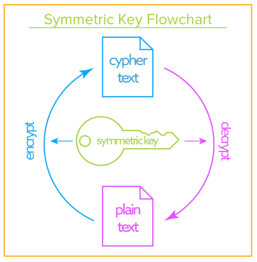 Asymmetric Keys
Are a pair of keys for the encryption and decryption of the data. Both keys are related to each other and created at the same time
They are referred to as a public and a private key:
Public Key: this key is primarily used to encrypt the data and can be freely given as it will be used to encrypt data, not decrypt it.
Private Key: this key is used to decrypt the data that it’s counterpart, the public key, has encrypted. This key must be safeguarded as it is the only key that can decrypt the encrypted data.
Asymmetric Keys
Asymmetric keys are primarily used to secure data-in-motion. An example might be a virtual private network (VPN) connection
With a VPN:
an AES symmetric session key is used to encrypt the data
a public key is used to encrypt the session key
once the encrypted data is received, the private key is used to decrypt the session key
so that is can be used to decrypt the data
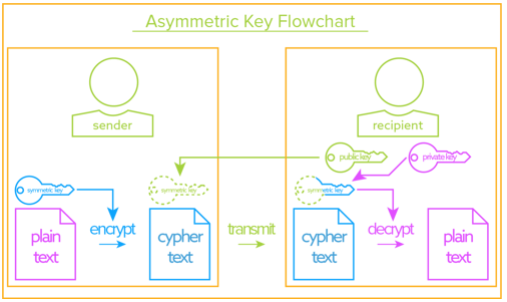 How Encryption Key Systems Work
Symmetric Key Systems
Definitions:
Data encryption key (DEK): is an encryption key whose function it is to encrypt and decrypt the data.
Key encryption key (KEK): is an encryption key whose function it is to encrypt and decrypt the DEK.
Key management application program interface (KM API): is an application interface that is designed to securely retrieve and pass along encryption keys from a key management server to the client requesting the keys.
Certificate Authority (CA): is an entity that creates public and private keys, creates certificates, verifies certificates and performs other PKI functions.
Transport layer security (TLS): is a cryptographic protocol that provides security, through mutual authentication, for data-in-motion over a computer network.
Key Management System (KMS): is the system that houses the key management software
From Previous Diagram
This a step by step example of how an authorized user accesses encrypted data:
A user requests to access encrypted data.
The database, application, file system, or storage then sends a DEK retrieval request to the client (KM API).
Next, the client (KM API) and KM verify each other’s certificates: 
The client (KM API) sends a certificate to the KM for verification.
The KM then checks the certificate against the CA for authentication.
Once the client (KM API) certificate has been verified, the KM then sends its certificate to the KM API for authentication and acceptance.
Once the certificates have been accepted, a secure TLS connection is established between the client (KM API) and the KM.
The KM then decrypts the requested DEK with the KEK
The KM sends the DEK to the client (KM API) over the encrypted TLS session.
The KM API then sends the DEK to the database, application, file system, or storage.
The database (may) cache the DEK in temporary secure memory.
The database, application, file system, or storage then sends the plaintext information to the user
Asymmetric Key Systems
From Previous Diagram
The Sender and Recipient verify each other’s certificates: The sender sends a certificate to the recipient for verification.
The recipient then checks the certificate against their Certificate Authority (CA) or an external Validation Authority (VA) for authentication.
Once the sender’s certificate has been verified, the recipient then sends their certificate to the sender for authentication and acceptance.
Once the sender and recipient have mutual acceptance: The sender requests the recipient’s public key.
The recipient sends their public key to the sender.
The sender creates an ephemeral symmetric key and encrypts the file to be sent. (an ephemeral symmetric key is a symmetric encryption key used only for one session) The sender encrypts the symmetric key with the public key. The sender then sends the encrypted data with the encrypted symmetric key. The recipient receives the packet and decrypts the symmetric key with the private key. The recipient decrypts the data with the symmetric key
Key Lifecycle
Key Creation (Generation & Pre-Activation)
The encryption key is created and stored on the key management server
The key manager creates the encryption key through the use of a cryptographically secure random bit generator and stores the key, along with all it’s attributes, into the key storage database
The attributes stored with the key include its name, activation date, size, instance, the ability for the key to be deleted, as well as its rollover, mirroring, key access, and other attributes
The key can be activated upon its creation or set to be activated automatically or manually at a later time
The encryption key manager should track current and past instances (or versions) of the encryption key
 You need to be able to choose whether or not the key can be deleted, mirrored to a failover unit, and by which users or groups it can be accessed
Your key manager should allow the administrator to change many of the key’s attributes at any time
Key Use and Rollover (Activation through Post-Activation)
The key manager should allow an activated key to be retrieved by authorized systems and users for encryption or decryption processes
It should also seamlessly manage current and past instances of the encryption key
For example, if a new key is generated and the old one deactivated (or rolled) every year, then the key manager should retain previous versions of the key but dispense only the current instance and activate previous versions for decryption processes
Previous versions can still be retrieved in order to decrypt data encrypted with such versions of the key
The key manager will also roll the key either through a previously established schedule or allow an administrator to manually roll the key
Key Revocation
An administrator should be able to use the key manager to revoke a key so that it is no longer used for encryption and decryption requests
A revoked key can, if needed, be reactivated by an administrator so that, in certain cases the key can be used to decrypt data previously encrypted with it, like old backups
But even that can be restricted
Back Up (Escrow)
NIST (Section 8.3.1) requires that an archive should be kept for deactivated keys
The archive should “protect the archived material from unauthorized [disclosure,] modification, deletion, and insertion.”
The encryption keys need “to be recoverable … after the end of its cryptoperiod” and “the system shall be designed to allow reconstruction” of the keys should they need to be reactivated for use in decrypting the data that it once encrypted
Key Deletion (Destruction)
If a key is no longer in use or if it has somehow been compromised, an administrator can choose to delete the key entirely from the key storage database of the encryption key manager
The key manager will remove it and all its instances, or just certain instances, completely and make the recovery of that key impossible (other than through a restore from a backup image)
This should be available as an option if sensitive data is compromised in its encrypted state
If the key is deleted, the compromised data will be completely secure and unrecoverable since it would be impossible to recreate the encryption key for that data.
What are Certificate Authorities & Trust Hierarchies?
Certificate Authorities, or Certificate Authorities / CAs, issue Digital Certificates
Digital Certificates are verifiable small data files that contain identity credentials to help websites, people, and devices represent their authentic online identity (authentic because the CA has verified the identity)
CAs play a critical role in how the Internet operates and how transparent, trusted transactions can take place online
CAs issue millions of Digital Certificates each year, and these certificates are used to protect information, encrypt billions of transactions, and enable secure communication
SSL Certificate
An SSL Certificate is a popular type of Digital Certificate that binds the ownership details of a web server (and website) to cryptographic keys
These keys are used in the SSL/TLS protocol to activate a secure session between a browser and the web server hosting the SSL Certificate. In order for a browser to trust an SSL Certificate, and establish an SSL/TLS session without security warnings, the SSL Certificate must contain the domain name of website using it, be issued by a trusted CA, and not have expired
2.2 Describe the role of cryptography in a range of common public systems
GSM
Chip and PIN
Common hard disk encryption
TLS
SSL
Privacy enforcing technology
GSM (Global System for Mobile communication)
GSM is a digital mobile network that is widely used by mobile phone users in Europe and other parts of the world
GSM uses a variation of time division multiple access (TDMA) and is the most widely used of the three digital wireless telephony technologies: TDMA, GSM and code-division multiple access (CDMA)
GSM digitizes and compresses data, then sends it down a channel with two other streams of user data, each in its own time slot
It operates at either the 900 megahertz (MHz) or 1,800 MHz frequency band
GSM Encryption Standards
A5/0 – No encryption used. Just for the sake of completeness.

A5/1 – A5/1 is a stream cipher used to provide over-the-air communication privacy in the GSM cellular telephone standard. It is one of seven algorithms which were specified for GSM use. It was initially kept secret, but became public knowledge through leaks and reverse engineering. A number of serious weaknesses in the cipher have been identified.

A5/2 – A5/2 is a stream cipher used to provide voice privacy in the GSM cellular telephone protocol. It was used for export instead of the relatively stronger (but still weak) A5/1. It is one of seven A5 ciphering algorithms which have been defined for GSM use.

A5/3 (Kasumi) – KASUMI is a block cipher used in UMTS, GSM, and GPRS mobile communications systems. In UMTS, KASUMI is used in the confidentiality and integrity algorithms with names UEA1 and UIA1, respectively. In GSM, KASUMI is used in the A5/3 key stream generator and in GPRS in the GEA3 key stream generator
Chip and PIN
Chip and PIN  (also known as EMV - Europay, Mastercard, and Visa) is the name for the process of paying by credit or debit card through a card payment terminal (also known as a PDQ machine or card reader)
To help combat the insecure magnetic card swipe, Chip and PIN technology was introduced
Designed to make card transactions more secure, annual counterfeit card fraud losses decreased by £81.9 million between 2004 and 2014
Security is provided by the customer being asked to enter the 4-digit PIN code that their bank would have provided them with
The use of a PIN and cryptographic algorithms such as Triple DES, RSA and SHA provide authentication of the card to the processing terminal and the card issuer's host system
Common hard disk encryption - FDE
Full-Disk Encryption (FDE) or “whole disk” encryption methods encrypt every file stored on the drive (or drives), including the operating system/file system
This is usually done on a sector-by-sector basis
A filter driver that is loaded into memory at boot encrypts every file as it is written to disk and decrypts any file that is moved off of the disk
This happens transparently to the end user or the application generating the files.
FDE - Advantages
Everything on the drive (or drives) is encrypted, including temporary files and swap space, increasing security of all your data, not just card data. If deployed on all in-scope systems, the card data would be guaranteed encrypted.
Encryption of data is forced on end user, alleviating decisions on what or what not to encrypt.
Encryption/decryption is transparent. When information needs to be accessed, it can be saved off the system and is automatically decrypted. If a processing application is installed on the system, the use of encrypted data is also easy
Since all data on the drive is encrypted, even if an alternative boot medium is used against an encrypted system, the data on the drive is unreadable and therefore useless to the thief
FDE - Disadvantages
Some FDE programs can cause an increase in data access times. Slight delays in writing and reading data can occur, especially with very large files and high transaction volumes.
System password management and key management processes have to be defined and put into place. If a user loses his password that grants access to the encrypted system, he has no access to his data at all
For data centers, this technology is largely useless for security (as opposed to laptops that may be stolen or lost in the field) since most data centers have significant physical controls keeping their hardware safe
FDE does not necessarily protect data on a laptop if the system is compromised while in use. It primarily helps to prevent data disclosure resulting from physical theft
Disk encryption vs. filesystem-level encryption
Disk encryption does not replace file encryption in all situations
Disk encryption is sometimes used in conjunction with filesystem-level encryption with the intention of providing a more secure implementation
Since disk encryption generally uses the same key for encrypting the whole drive, all data is decryptable when the system runs
However, some disk encryption solutions use multiple keys for encrypting different volumes
If an attacker gains access to the computer at run-time, the attacker has access to all files
Conventional file and folder encryption instead allows different keys for different portions of the disk
Thus an attacker cannot extract information from still-encrypted files and folders.
Unlike disk encryption, filesystem-level encryption does not typically encrypt filesystem metadata, such as the directory structure, file names, modification timestamps or sizes
Filesystem Encryption v FDE
Trusted Platform Module
Trusted Platform Module(TPM) is a secure cryptoprocessor embedded in the motherboard that can be used to authenticate a hardware device
Since each TPM chip is unique to a particular device, it is capable of performing platform authentication
It can be used to verify that the system seeking the access is the expected system
A limited number of disk encryption solutions have support for TPM
These implementations can wrap the decryption key using the TPM, thus tying the hard disk drive (HDD) to a particular device
If the HDD is removed from that particular device and placed in another, the decryption process will fail
Recovery is possible with the decryption password or token
TPM
TLS
TLS is a cryptographic protocol that provides end-to-end communications security over networks and is widely used for internet communications and online transactions
It is an IETF standard intended to prevent eavesdropping, tampering and message forgery
TLS is more efficient and secure than SSL as it has stronger message authentication, key-material generation and other encryption algorithms
TLS suffered from the Heartbleed Breech and others
Should only be using TLS1.3
TLS1.3
Makes use of the following algorithms:
RC4 Steam cipher
DES
3DES
RSA Key transport
SHA-1 hashing
CBC Mode ciphers
MD5
Diffie-Hellman groups
EXPORT ciphers
TLS 1.3 is lighter weight than its predecessor and uses fewer resources
This means its more efficient, consumes fewer CPU cycles and reduces latency, which leads to better performance
SSL
SSL (Secure Sockets Layer) is the standard security technology for establishing an encrypted link between a web server and a browser
This link ensures that all data passed between the web server and browsers remain private and integral
An SSL authentication encrypts the link between the server and the user, making it that much harder for unauthorized entities to gain access to sensitive information
SSL also includes different validation levels, like:
Extended validation certificates
Organization validated certificates
Domain validated certificates
A SSL certificate may be obtained from a Certification Authority (or CA)
Certificate Authority
In cryptography, a certificate authority or certification authority (CA) is an entity that issues digital certificates
A digital certificate certifies the ownership of a public key by the named subject of the certificate
A CA acts as a trusted third party—trusted both by the subject (owner) of the certificate and by the party relying upon the certificate
The format of these certificates is specified by the X.509 standard
Privacy enforcing technology
No idea what is required here…..yet
2.3  Describe the role of cryptography as it applies to data on hard disks or in transit
Secure Internet transaction technologies
Data at rest
Open vs closed source
Secure Internet transaction technologies
There are several ways to help ensure safe transactions on the Internet, and more are becoming possible all the time
Some of these include:
Stored-value cards (cards that you can buy with specified, loaded dollar amounts)
Smart cards (cards that can act as credit cards, debit cards and/or stored-value cards)
Point-of-sale (POS) devices (like your PDA or mobile phone)
Digital cash
E-wallets
Online payment services like PayPal
Secure Internet transaction technologies
STT (Secure Transaction Technology) is a protocol provided by Microsoft and Visa International to the financial and technical communities for review and comment. 
STT is designed to handle secure payment with bank cards over insecure data transports like the Internet
The protocol requires only reliable message transport, such as TCP
It features strong, export-approved DES encryption of financial information, direct RSA (TM) encryption of bank card account numbers, and mandatory authentication of all participants, including clients, for reduced financial risk
Secure Internet transaction technologies
SSL (Secure Sockets Layer) is a standard security technology for establishing an encrypted link between a server and a client—typically a web server (website) and a browser; or a mail server and a mail client
It covers asymmetric and symmetric keys and how they work together to create an SSL-encrypted connection
Makes use of both asymmetric and symmetric encryption
Asymmetric uses 1024 or 2048 bit keys
2048-bit keys have enough unique encryption codes that we won’t write out the number here (it’s 617 digits) and could take up to 14 billion years to break
Symmetric keys are typically 128 or 256 bits
For example, a 128-bit key has 340,282,366,920,938,463,463,374,607,431,768,211,456 encryption code possibilities
SSL Certificates do not dictate what key size is used
SSL
Makes use of:
RSA
RSA is based on the presumed difficulty of factoring large integers (integer factorization). Full decryption of an RSA ciphertext is thought to be infeasible on the assumption that no efficient algorithm exists for integer factorization
ECC
Elliptic curve cryptography (ECC) relies on the algebraic structure of elliptic curves over finite fields. It is assumed that discovering the discrete logarithm of a random elliptic curve element in connection to a publicly known base point is impractical
Pre-Shared Key Encryption Algorithms
Pre-shared key encryption (symmetric) uses algorithms like Twofish, AES, or Blowfish, to create keys—AES currently being the most popular
All of these encryption algorithms fall into two types: stream ciphers and block ciphers
Secure Internet transaction technologies
PCI
When you’re processing payments on your website, PCI is essential
The Payment Card Industry Data Security Standards (PCI DSS) provide guidelines for merchants that tell them what they need to do in order to secure sensitive data in payment processing
A merchant doesn’t have to be PCI compliant if he/she chooses the right payment provider (one with PCI level 1)
He/she can leave it up to the payment gateway to comply with the industry level security standards
Note that data encryption is required by PCI
Tokenization
You should never store your customers’ credit and debit card information on your server
When choosing the right payment solution, the customers’ data doesn’t even touch your servers
More importantly, it’s encrypted before it is ever stored on database servers
Tokenization replaces sensitive data with a randomly generated string of characters, so it reduces the risk associated with data breach
One of the best protection methods is using a token that represents a real credit card number
When the transaction is authorized, the data is sent to the centralized server and stored securely
At the same time, a merchant’s system receives a unique number
Then the token can be used as a substitute for the card’s data, e.g. with one-click payments on the customer’s future transaction
3D Secure
3D Secure is an additional security layer that helps with fraud prevention in debit and credit card transactions
In short, when an online shopper wants to buy something, he/she creates a secure password for the credit card he/she uses to pay
At that time, every transaction will be confirmed with the password in order to add extra protection
Anti-fraud tools
With fraud prevention tools, every transaction is scanned and monitored (automatically or manually), so it’s easier to prevent and eliminate all suspected fraudulent activities
Moreover, when you seek out a payment gateway, choose one with great customer support
It’s extremely important for your business because you need to be sure that you can contact the payment provider easily for troubleshooting
Data at rest
Data at rest is a term that is sometimes used to refer to all data in computer storage while excluding data that is traversing a network or temporarily residing in computer memory to be read or updated
By encrypting data at rest, you're essentially converting your customer's sensitive data into another form of data
This usually happens through an algorithm that can't be understood by a user who does not have an encryption key to decode it
Open vs closed source
With closed source software (also known as proprietary software), the public is not given access to the source code, so they can’t see or modify it in any way
But with open source software, the source code is publicly available to anyone who wants it, and programmers can read or change that code if they desire
Keep in mind that you don’t have to read or modify any code in order to use an open source product
Cryptography in Open and Closed Source
Keys are what makes the system secure – not the algorithm
Algorithms should be available for scrutiny
Microsoft Active Directory
X.500 is the basis for its hierarchical structure
Lightweight Directory Access Protocol (LDAP) is based on the X.500 Directory Access Protocol 
Uses the more efficient TCP/IP protocol 
Integrating other OSs, such as Linux and UNIX into an Active Directory network requires using LDAP 
Windows Active Directory was first used in Windows 2000 Server
Windows Active Directory
Active Directory offers the following features: 
Hierarchical organization 
Centralized but distributed database 
Scalability 
Security 
Flexibility 
Policy-based administration
Overview of the Active Directory Structure
Physical structure 
Consists of sites and servers configured as domain controllers 
Logical structure 
Makes it possible to pattern the directory service’s look and feel after the organization in which it runs
Active Directory’s Physical Structure
An Active Directory site is simply a physical location in which domain controllers communicate and replicate information regularly 
Each domain controller contains a full replica of the objects that make up the domain and is responsible for: 
Storing a copy of the domain data and replicating changes to that data to all other domain controllers in the domain
Providing data search and retrieval functions for users attempting to locate objects in the directory 
Providing authentication and authorization services for users who log on to the domain and attempt to access network resources
Active Directory’s Logical Structure
Four organizing components of Active Directory: 
Organizational Units (OUs) 
Domains 
Trees 
Forests 
The organizational unit (OU) is an Active Directory container used to organize a network’s users and resources into logical administrative units
Active Directory’s Logical Structure
An OU contains Active Directory objects, such as: 
User accounts 
Groups 
Computer accounts 
Printers 
Shared folders 
Applications 
Servers 
Domain controllers
Active Directory’s Logical Structure
Domain - The core structural unit of an Active Directory 
Contains OUs and represents administrative, security, and policy boundaries 
Small to medium companies usually have one domain; larger companies may have several domains to separate geographical regions or administrative responsibilities
Kerberos Authentication
Kerberos is an authentication protocol that is used to verify the identity of a user or host 
The Windows Server operating systems implement the Kerberos version 5 authentication protocol and extensions for public key authentication, transporting authorization data, and delegation
The Kerberos authentication client is implemented as a security support provider (SSP), and it can be accessed through the Security Support Provider Interface (SSPI)
Initial user authentication is integrated with the Winlogon single sign-on architecture
The Kerberos Key Distribution Center (KDC) is integrated with other Windows Server security services running on the domain controller
The KDC uses the domain's Active Directory service database as its account database
An Active Directory server is required for default Kerberos implementations
Practical applications of Kerberos
The benefits gained by using Kerberos for domain-based authentication are:
Delegated authentication
Single sign on
Interoperability
More efficient authentication to servers
Mutual authentication
[Speaker Notes: Mutual authentication.
By using the Kerberos protocol, a party at either end of a network connection can verify that the party on the other end is the entity it claims to be. NTLM does not enable clients to verify a server's identity or enable one server to verify the identity of another. NTLM authentication was designed for a network environment in which servers were assumed to be genuine. The Kerberos protocol makes no such assumption]
Kerberos Authentication
Can Kerberos Be Hacked?
Yes
Because it is one of the most widely used authentication protocols, hackers have developed several ways to crack into Kerberos
Most of these hacks take advantage of a vulnerability, weak passwords, or malware – sometimes a combination of all three
Some of the more successful methods of hacking Kerberos include:
Pass-the-ticket: the process of forging a session key and presenting that forgery to the resource as credentials
Golden Ticket: A ticket that grants a user domain admin access
Silver Ticket: A forged ticket that grants access to a service
Credential stuffing/ Brute force: automated continued attempts to guess a password
Encryption downgrade with Skeleton Key Malware: A malware that can bypass Kerberos, but the attack must have Admin access
DCShadow attack: a new attack where attackers gain enough access inside a network to set up their own DC to use in further infiltration
LDAP
LDAP (Lightweight Directory Access Protocol) is a software protocol for enabling anyone to locate organizations, individuals, and other resources such as files and devices in a network, whether on the public Internet or on a corporate intranet
An LDAP directory is organized in a simple "tree" hierarchy consisting of the following levels:
The root directory (the starting place or the source of the tree), which branches out to
Countries, each of which branches out to
Organizations, which branch out to
Organizational units (divisions, departments, and so forth), which branches out to (includes an entry for)
Individuals (which includes people, files, and shared resources such as printers)
2.4 List some of the practical issues encountered in implementing cryptography
Indicative areas include: 
Performance considerations
Storage of keys
Security clearance of custodians
Historical consideration of broken cryptographic systems
Theoretical vs practical security
Kerckhoffs’s principle
Performance considerations
Using encryption may cause performance issues
Good site explaining this: https://techbeacon.com/security/relax-good-encryption-practices-wont-affect-app-performance
Storage of keys
Covered previously
Security clearance of custodians
Custodian is a person who has responsibility for taking care of or protecting something
Custodians in UK required DBS check
Will be required to be security cleared
Carried out by the United Kingdom Security Vetting unit (UKSV)
Historical consideration of broken cryptographic systems
The use of a broken or risky cryptographic algorithm is an unnecessary risk that may result in the exposure of sensitive information
Theoretical vs practical security
Kerckhoffs’s principle
Kerckhoffs's principle (also called Kerckhoffs's desideratum, assumption, axiom, doctrine or law) of cryptography was stated by Netherlands born cryptographer Auguste Kerckhoffs in the 19th century
A cryptosystem should be secure even if everything about the system, except the key, is public knowledge
Kerckhoffs's principle was reformulated (or possibly independently formulated) by American mathematician Claude Shannon as "the enemy knows the system", i.e., "one ought to design systems under the assumption that the enemy will immediately gain full familiarity with them“
In that form, it is called Shannon's maxim
This concept is widely embraced by cryptographers, in contrast to "security through obscurity", which is not
Kerckhoffs’s principle
He stated six design principles for military ciphers
They are:
The system must be practically, if not mathematically, indecipherable
It should not require secrecy, and it should not be a problem if it falls into enemy hands
It must be possible to communicate and remember the key without using written notes, and correspondents must be able to change or modify it at will
It must be applicable to telegraph communications
It must be portable, and should not require several persons to handle or operate
Given the circumstances in which it is to be used, the system must be easy to use and should not be stressful to use or require its users to know and comply with a long list of rules

Some are no longer relevant given the ability of computers to perform complex encryption, but his second axiom, now known as Kerckhoffs's principle, is still critically important
2.5 Explain the practical issues faced when updating cryptographic techniques
Vulnerability analysis
Intelligence sources
General understanding of validation processes
Patching process and testing
Vulnerability analysis
The existence of a weakness, design or implementation error that can lead to an unexpected event compromising the security of a system
A concept which describes factors or constraints of an economic, social, physical or geographical nature, which reduce the ability to prepare for and cope with the impact of hazards
A vulnerability assessment is the process of defining, identifying, classifying and prioritizing vulnerabilities in computer systems, applications and network infrastructures and providing the organization doing the assessment with the necessary knowledge, awareness and risk background to understand the threats to its environment and react appropriately
Vulnerability analysis
Vulnerability Assessment Scanning Tools

Comodo HackerProof

OpenVAS - software framework of several services and tools offering vulnerability scanning and vulnerability management (all free)

Nexpose Community - Nexpose offers real-time, on-premises vulnerability scanning

Nikto - will scan web servers and networks for matches with a database of over 6400 threats. Although the network protection software itself has not been updated in some time, it is still up to date
Vulnerability analysis
Vulnerability Assessment Scanning Tools

Nessus Professional - identifies and repairs detected vulnerabilities, including missing or incomplete patches; software bugs; or other general misconfigurations throughout applications, devices, and operating systems

Retina CS Community - Use it to scan servers, desktops - any networked device - for security flaws, and learn how to fix them

Microsoft Baseline Security Analyzer (MBSA) - used to verify patch compliance. MBSA also performed several other security checks for Windows, IIS, and SQL Server. Unfortunately, the logic behind these additional checks had not been actively maintained since Windows XP and Windows Server 2003
Vulnerability analysis
Vulnerability Assessment Scanning Tools

BurpSuite - a real-time network security scanner designed to identify critical weaknesses. Burp Suite will determine how cybersecurity threats might invade a network via a simulated attack
Nmap - This establishes what ports are open and services running on a particular system
Vulnerability analysis
Vulnerability Assessment Scanning Tools

Tripwire IP360 - offers protocol, application, and vulnerability detection with low false positive rates

Wireshark - a network protocol analyzer. It lets you capture and interactively browse the traffic running on a computer network

Aircrack or Aircrack-ng - a complete suite of tools to assess WiFi network security
Intelligence sources
Patching process and testing
Patching is more important — and more challenging to keep up with — than ever
Patching not only keeps systems and applications running smoothly, it’s also one of the core activities involved in keeping today’s organizations secure. Leaving machines unpatched makes them vulnerable to cyber attacks
Patch Management Process
10 step process
Discovery
Categorisation
PM policy creation
Monitor for new patches and vulnerabilities
Patch testing
Configuration management
Roll out
Auditing
Reporting
Review, improve, and repeat
Discovery
Ensure you have a comprehensive network inventory
At the most basic level, this includes understanding the types of devices, operating systems, OS versions, and third party applications
Many breaches originate because there are neglected or forgotten systems that IT has lost track of
Categorisation
Segment managed systems and/or users according to risk and priority
Examples could be by machine type (server, laptop, etc.), OS, OS version, user role, etc.
This will allow you to create more granular patching policies instead of taking a one-policy-fits-all approach
PM policy creation
Create patching criteria by establishing what will be patched and when, under what conditions
For example, you may want to ensure some systems/users are patched more frequently and automatically than others (the patching schedule for laptop end users may be weekly while patching for servers may be less frequent and more manual)
Monitor for new patches and vulnerabilities
Understand vendor patch release schedules and models, and identify reliable sources for timely vulnerability disclosures
Create a process for evaluating emergency patches
Patch testing
Create a testing environment or at the very least a testing segment to avoid being caught off guard by unintended issues
That should include creating backups for easy rollback if necessary
Validate successful deployment and monitor for incompatibility or performance issues
Configuration management
Document any changes about to be made via patching
This will come in handy should you run into any issues with patch deployment beyond the initial test segment or environment
Roll out
Follow your established patch management policies you created in step 3
Auditing
Conduct a patch management audit to identify any failed or pending patches, and be sure to continue monitoring for any unexpected incompatibility or performance issues
It’s also a good idea to tap specific end users who can help by being additional eyes and ears
Reporting
Produce a patch compliance report you can share with your clients to gain visibility into your work
Review, improve, and repeat
Establish a cadence for repeating and optimizing steps 1-9
This should include phasing out or isolating any outdated or unsupported machines, reviewing your policies, and revisiting exceptions to verify whether they still apply or are necessary
3. Cryptography across jurisdictions (20%, K2)
In this key topic, you will discuss legal issues relevant to cryptography (particularly when crossing national borders) and describe UK, EU and US export control of cryptography and the Wassenaar Arrangement
3.1 List the regulatory frameworks in place in different jurisdictions
International Traffic in Arms Regulations (ITAR
DPA
FoI
The Combined Code
Sarbanes-Oxley and their areas of governance
RIPA 2000
Key escrow
International Data Encryption Algorithm (IDEA) 
DPA (Data Protection Act)
International Traffic in Arms Regulations (ITAR)
International Traffic in Arms Regulations (ITAR) control the export and import of defense-related articles and services on the United States Munitions List (USML)
According to the U.S. Government, all manufacturers, exporters, and brokers of defense articles, defense services, or related technical data must be ITAR compliant
Therefore, more companies are requiring their supply chain members to be ITAR compliant as well
DPA
The Data Protection Act 2018 is the UK's implementation of the General Data Protection Regulation (GDPR)
Everyone responsible for using personal data has to follow strict rules called 'data protection principles'
The Data Protection Act 2018 is the UK’s implementation of the General Data Protection Regulation (GDPR)
They must make sure the information is:
used fairly, lawfully and transparently
used for specified, explicit purposes
used in a way that is adequate, relevant and limited to only what is necessary
accurate and, where necessary, kept up to date kept for no longer than is necessary
handled in a way that ensures appropriate security, including protection against unlawful or unauthorised processing, access, loss, destruction or damage
FoI
he right to Freedom of Information is set out in the Freedom of Information Act (FOIA)
The act gives everyone a legal right to see information held by public bodies, including The National Archives
You have the right to see:
information in the archives that was transferred to us from other government departments
information that applies to our own administrative records
Exemptions are:
clearly defined in the Freedom of Information Act
limited in number
usually used where some harm might result if the information were to be released
The Combined Code
The UK Corporate Governance Code (formerly known as the Combined Code) sets out standards of good practice for listed companies on board composition and development, remuneration, shareholder relations, accountability and audit
The code is published by the Financial Reporting Council (FRC)
Sarbanes-Oxley and their areas of governance
The Sarbanes-Oxley Act of 2002 is a federal law that established sweeping auditing and financial regulations for public companies
Lawmakers created the legislation to help protect shareholders, employees and the public from accounting errors and fraudulent financial practice
The Sarbanes-Oxley Act of 2002 came in response to financial scandals in the early 2000s involving publicly traded companies such as Enron Corporation, Tyco International plc, and WorldCom
The high-profile frauds shook investor confidence in the trustworthiness of corporate financial statements and led many to demand an overhaul of decades-old regulatory standards
RIPA 2000
The Regulation of Investigatory Powers Act 2000 is an Act of the Parliament of the United Kingdom, regulating the powers of public bodies to carry out surveillance and investigation, and covering the interception of communications
 It was ostensibly introduced to take account of technological change such as the growth of the Internet and strong encryption
RIPA 2000
Regulation of Investigatory Powers Act 2000
RIPA regulates the manner in which certain public bodies may conduct surveillance and access a person's electronic communications
The Act: 
enables certain public bodies to demand that an ISP provide access to a customer's communications in secret
enables mass surveillance of communications in transit
enables certain public bodies to demand ISPs fit equipment to facilitate surveillance
enables certain public bodies to demand that someone hand over keys to protected information
allows certain public bodies to monitor people's Internet activities
prevents the existence of interception warrants and any data collected with them from being revealed in court
Key Escrow
Key escrow (also known as a “fair” cryptosystem) is an arrangement in which the keys needed to decrypt encrypted data are held in escrow so that, under certain circumstances, an authorized third party may gain access to those keys
These third parties may include businesses, who may want access to employees' private communications, or governments, who may wish to be able to view the contents of encrypted communications
The technical problem is a largely structural one since access to protected information must be provided only to the intended recipient and at least one third party
The third party should be permitted access only under carefully controlled conditions, as for instance, a court order
Thus far, no system design has been shown to meet this requirement fully on a technical basis alone
International Data Encryption Algorithm (IDEA)
In cryptography, the International Data Encryption Algorithm (IDEA) is a block cipher designed by Xuejia Lai and James Massey of ETH Zurich in 1991
It was meant to be a replacement for the Data Encryption Standard
IDEA very like an earlier cipher called Proposed Encryption Standard (PES), but with some improvements
Because of this, IDEA was first called IPES (Improved PES)
IDEA was used in Pretty Good Privacy (PGP) v2
Applications of IDEA
Today, there are hundreds of IDEA-based security solutions available in  many market areas, ranging from Financial Services, and Broadcasting  to Government
The IDEA algorithm can easily be combined in any encryption software.
Data encryption can be used to protect data transmission and storage
Typical fields are:
Audio and video data for cable TV, video conferencing, distance  learning
Sensitive financial and commercial data
Email via public networks
Smart cards
3.2 Identify the legal issues related to cryptography
Describe the use of export licensing under the Wassenaar Agreement
Explain encryption strength and corresponding export licence agreement
Legal Issues
The use of cryptography has traditionally been associated with military intelligence gathering and its use by criminals and terrorists has the potential to make law enforcement harder
It should come as no surprise that governments tend to restrict its use
Other legal issues are patent related and arise due to the complex mathematical nature of the algorithms involved
Inventors of these algorithms tend to protect their intellectual property by patenting them and requiring that the user obtain a license
Legal Issues
All in all, the legal issues with cryptography fall into the following three categories:
Export Control Issues. 
The US government treats certain forms of cryptographic software and hardware as munitions and has placed them under export control
What it means is that a commercial entity seeking to export certain cryptographic libraries or other software using these libraries must obtain an export license first
In recent years, the export laws have eased somewhat and it has become possible to export freely a number of commercial grade cryptographic software packages
Import Control Issues. 
Somewhat less intuitive is the fact that certain countries restrict the use of certain types of cryptography within their jurisdiction
Under the jurisdiction of these countries, it is the responsibility of the user to ensure proper adherence to the law
Patent Related Issues. 
To avoid lawsuits related to patent infringement, it is recommended that you either use algorithms that are not patented, whose patents have expired, that are licensed for royalty free use or whose license you have obtained
The patent on RSA, the de-facto public key cryptography, was a big inhibitor for the wide spread use of public key cryptography before it expired in 2000
Export licensing under the Wassenaar Agreement
The Wassenaar Arrangement on Export Controls for Conventional Arms and Dual-Use Goods and Technologies is a multilateral export control regime (MECR) with 42 participating states including many former Comecon (Warsaw Pact) countries
established on 12 July 1996, in Wassenaar, the Netherlands, which is near The Hague
Major aim of the Wassenaar Arrangement (WA) is to prevent the build up of military capabilities that threaten regional and international security and stability
encryption strength and corresponding export licence agreement
Commodity cryptographic products are outside the scope of Wassenaar controls since their control could not be achieved without undermining the extensive commercial market that is now involved
There is a general exemption for commodity cryptographic software
The position of cryptographic hardware is less clear
The United States and a number of other countries still impose export controls on cryptographic products even where there is not even the remotest prospect that they will contribute to the development of offensive military capabilities
Cryptography a purely defensive technology with no offensive uses
Cryptographic products are entirely passive products whose only purpose is to defend and protect information assets from an aggressor who, for their own reasons, is seeking to gain access to them
3.3 List a range of resources available to obtain advice concerning cryptography and security
CAVP
CVE lists
Open vs. closed reviews
ISO
OWASP
SANS
NIST
NCSC
CAVP
Cryptographic Algorithm Verification Program 
Provides validation testing of FIPS-approved and NIST-recommended cryptographic algorithms and their individual components
Cryptographic algorithm validation is a prerequisite of cryptographic module validation
Vendors may use any of the NVLAP-accredited Cryptographic and Security Testing (CST) Laboratories to test algorithm implementations
An algorithm implementation successfully tested by a lab and validated by NIST is added to an appropriate validation list, which identifies the vendor, implementation, operational environment, validation date and algorithm details
CVE lists
Common Vulnerabilities and Exposures (CVE) 
Is a list of entries—each containing an identification number, a description, and at least one public reference—for publicly known cybersecurity vulnerabilities
CVE Entries are used in numerous cybersecurity products and services from around the world, including the U.S. National Vulnerability Database (NVD)
The National Cybersecurity FFRDC, operated by the Mitre Corporation, maintains the system, with funding from the National Cyber Security Division of the United States Department of Homeland Security
Open vs. closed reviews
ICO
Information Commissioner’s Office
The UK’s independent authority set up to uphold information rights in the public interest, promoting openness by public bodies and data privacy for individuals
The organisation covers the following:
Data Protection Act
Freedom of Information Act
Privacy and Electronic Communications Regulations (PECR)
Environmental Information Regulations
INSPIRE Regulations
The re-use of Public Sector Information Regulations
OWASP
The Open Web Application Security Project (OWASP) is an online community that produces freely-available articles, methodologies, documentation, tools, and technologies in the field of web application security
Mark Curphey started OWASP on September 9, 2001
All of the OWASP tools, documents, forums, and chapters are free and open to anyone interested in improving application security
SANS
The SANS Institute was established in 1989 as a cooperative research and education organisation
SANS is the most trusted and by far the largest source for information security training and security certification in the world
It also develops, maintains, and makes available at no cost, the largest collection of research documents about various aspects of information security, and it operates the Internet's early warning system - the Internet Storm Center
NIST
The National Institute of Standards and Technology is a physical sciences laboratory, and a non-regulatory agency of the United States Department of Commerce
Now part of the U.S. Department of Commerce
Its mission is to promote innovation and industrial competitiveness
NIST's activities are organized into laboratory programs that include nanoscale science and technology, engineering, information technology, neutron research, material measurement, and physical measurement
 Most cryptographic and/or Cyber related documentation has a number beginning SP 800-xx
NCSC
National Cyber Security Centre
Launched in October 2016, the NCSC has headquarters in London and brought together expertise from CESG (the information assurance arm of GCHQ), the Centre for Cyber Assessment, CERT-UK, and the Centre for Protection of National Infrastructure
provides a single point of contact for SMEs, larger organisations, government agencies, the general public and departments